Zimní obrázky
Obrázky krajiny, přírody………..
Obrázky zimy
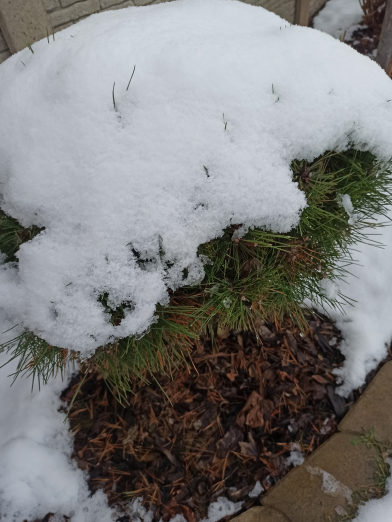 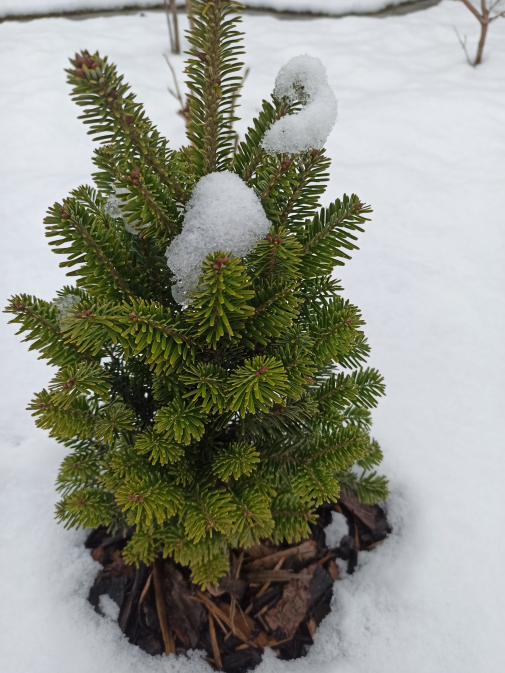 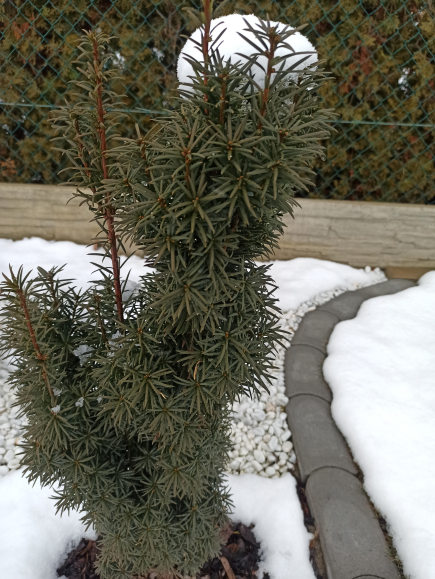 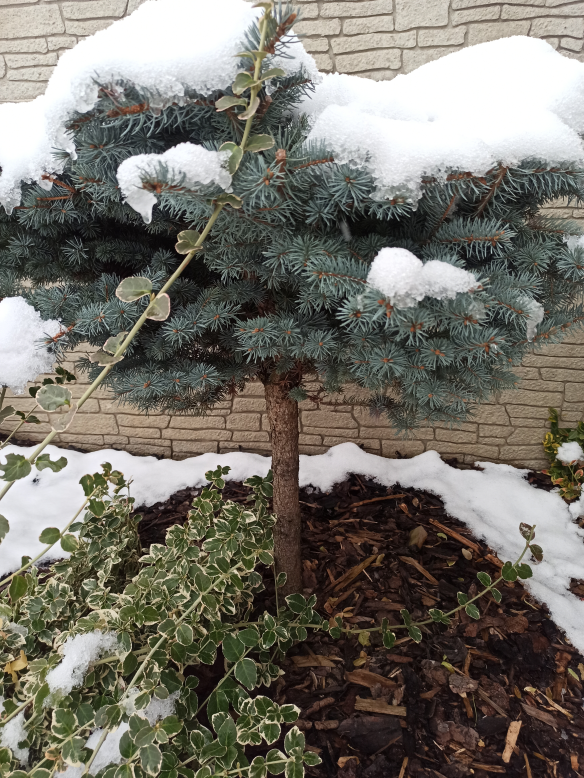 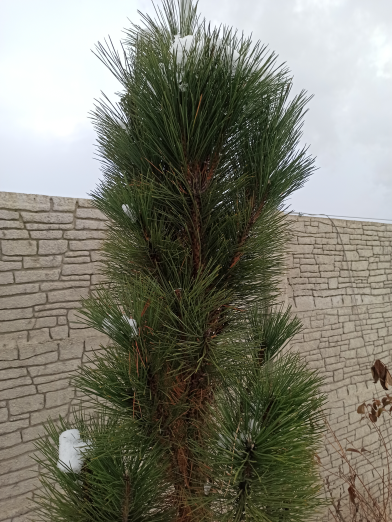 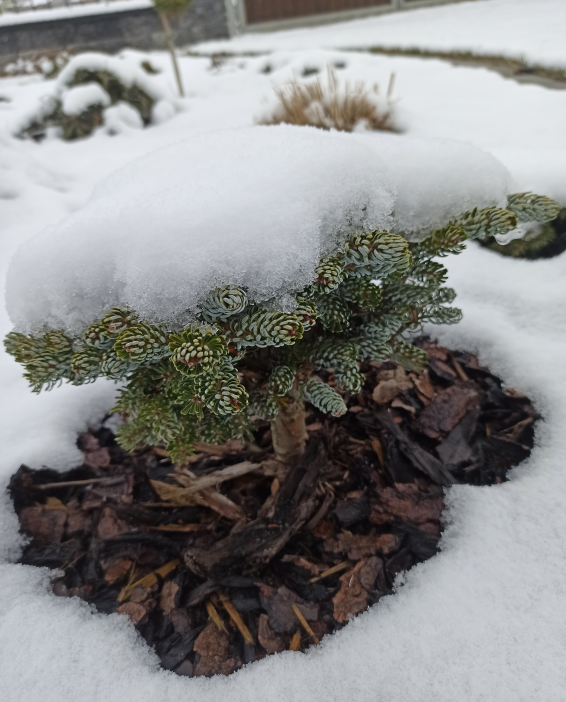 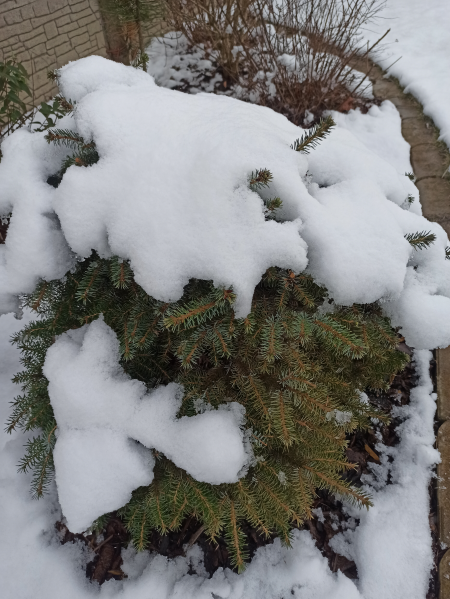 Obrázky jehličnatých stromů v zimě.
Obrázky zimy
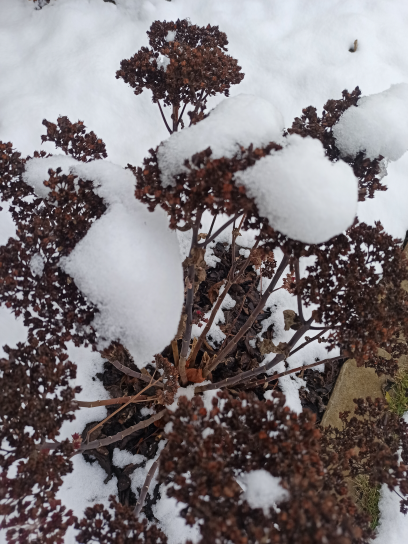 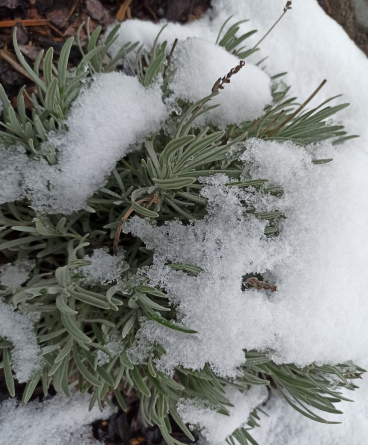 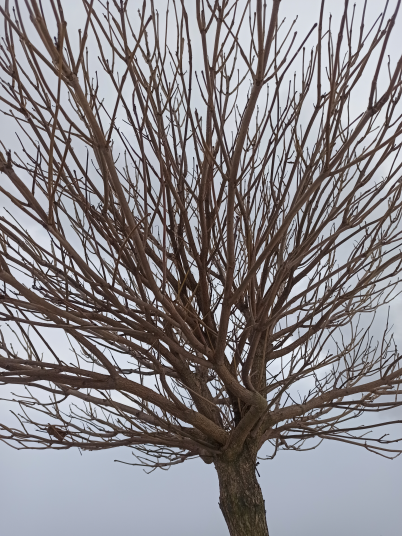 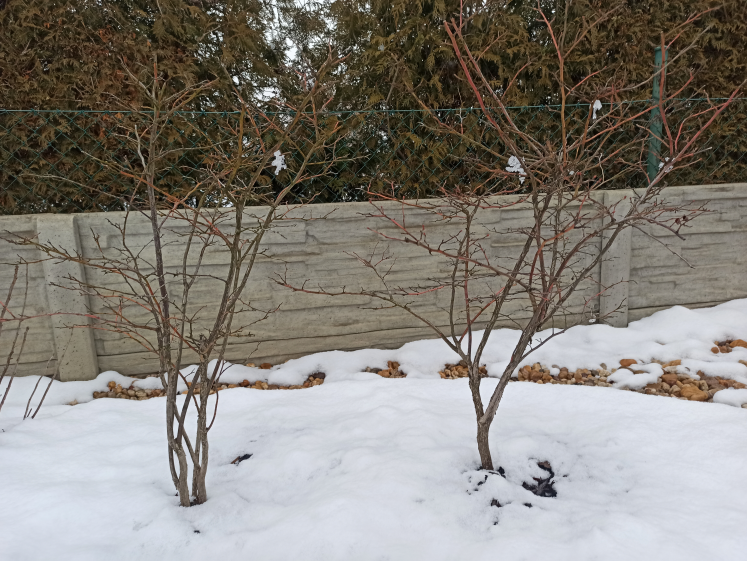 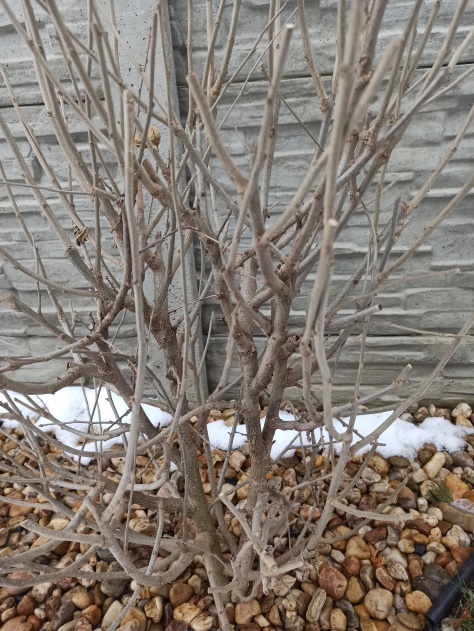 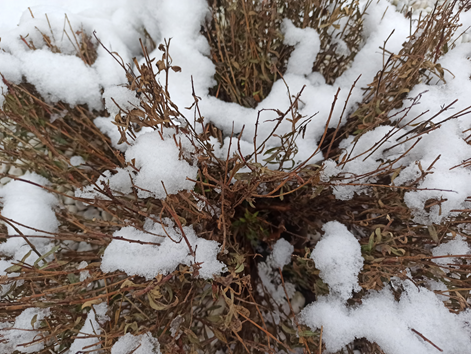 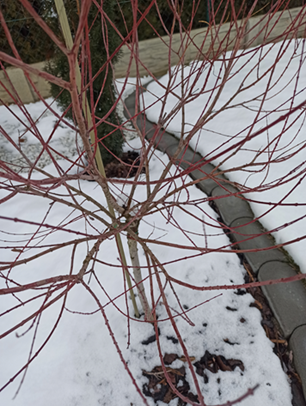 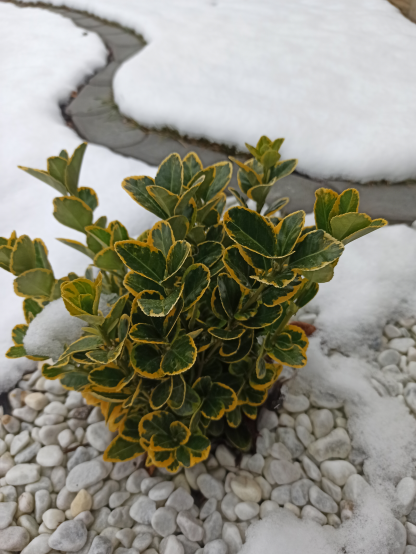 Obrázky listnatých stromů a rostlin v zimně.
Obrázky zimy
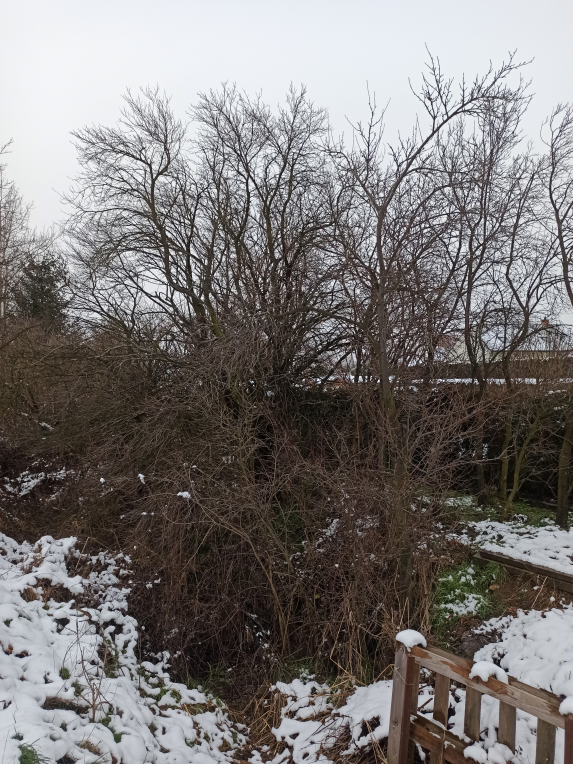 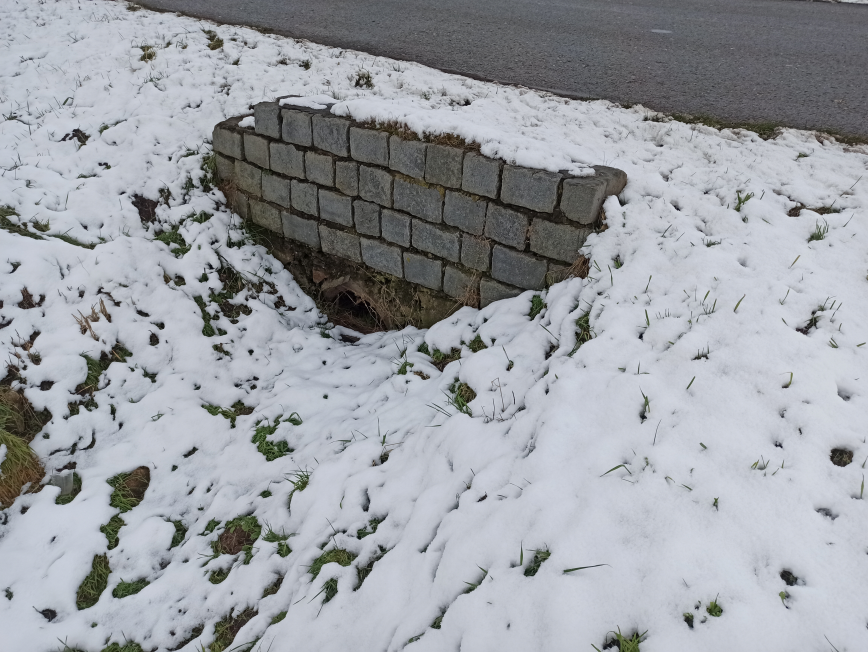 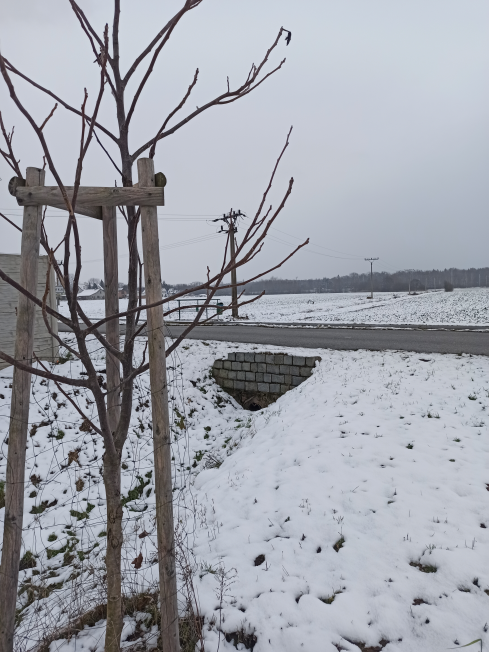 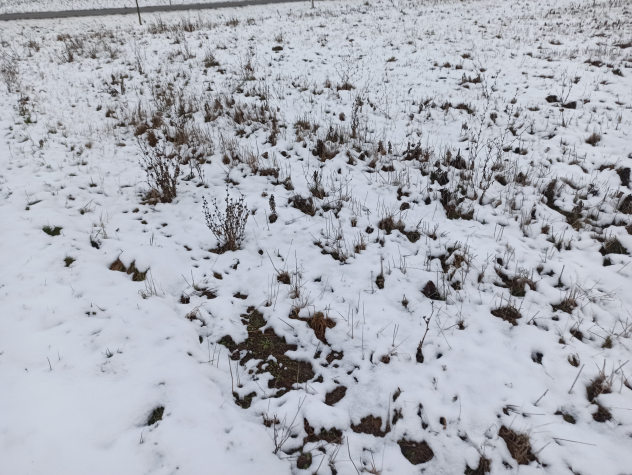 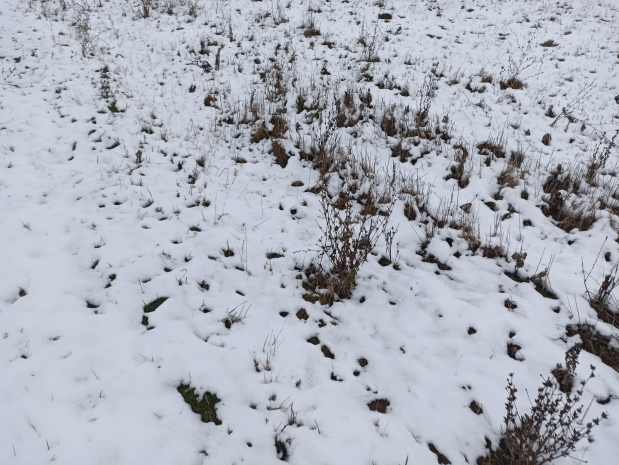 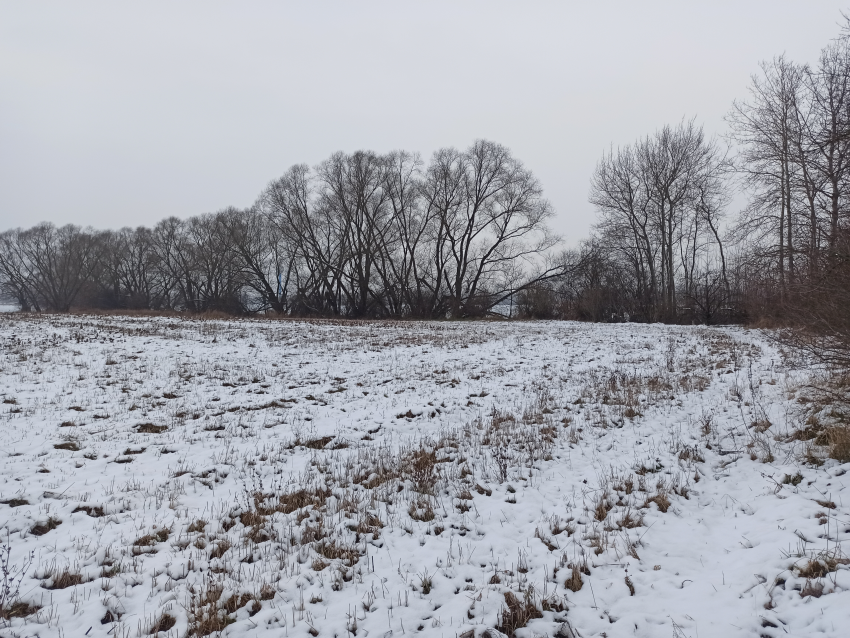 Obrázky pole a jeho okolí v zimně.
Obrázky zimy
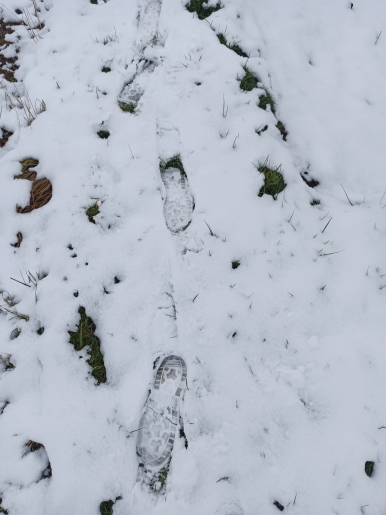 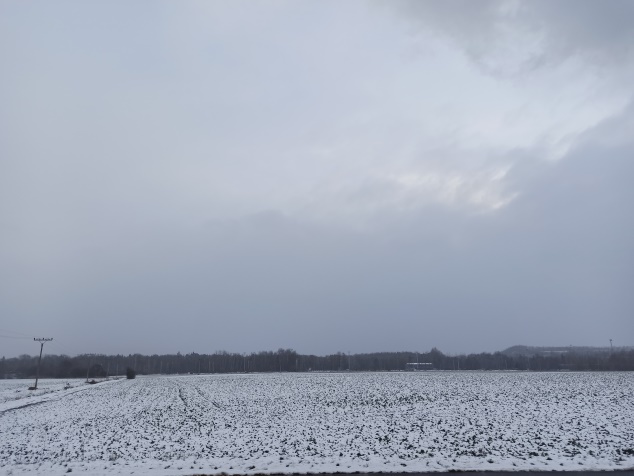 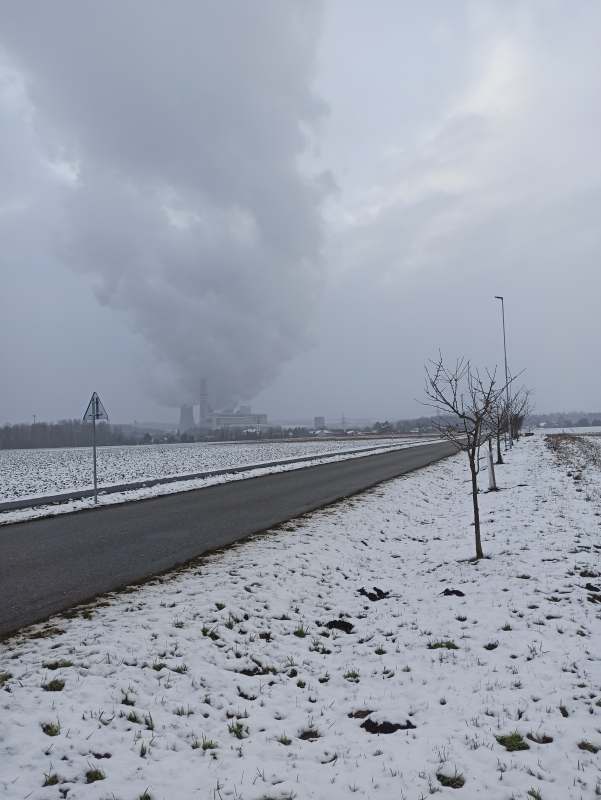 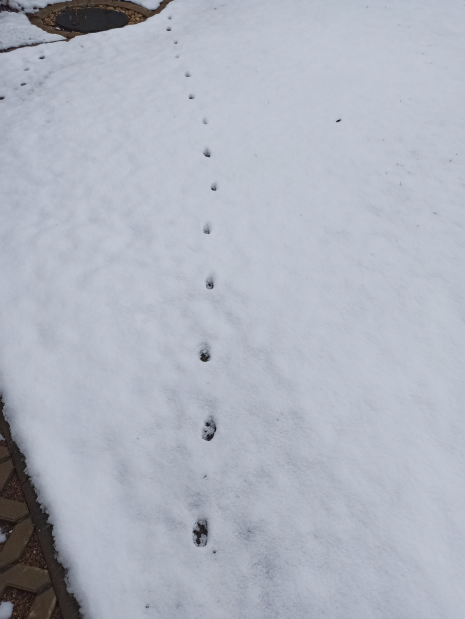 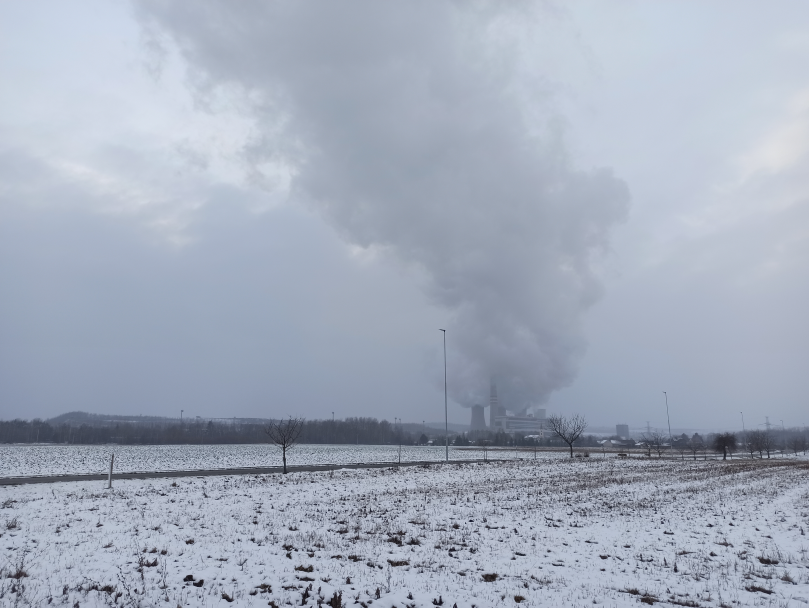 Obrázky lidských a kočičích stop
Obrázky zimní krajiny
Obrázky zimy
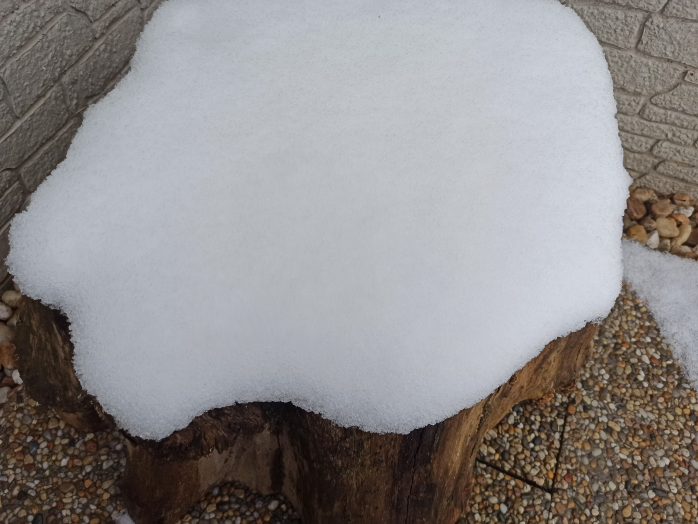 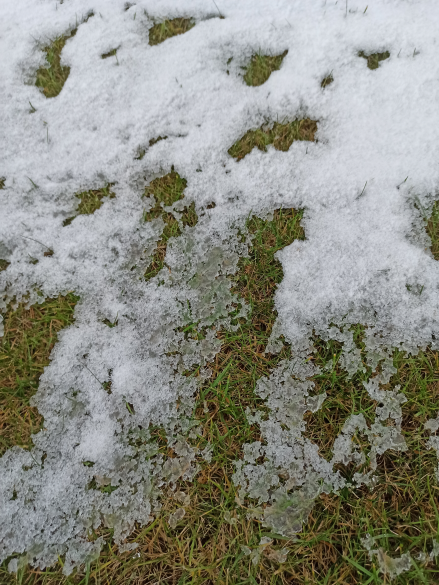 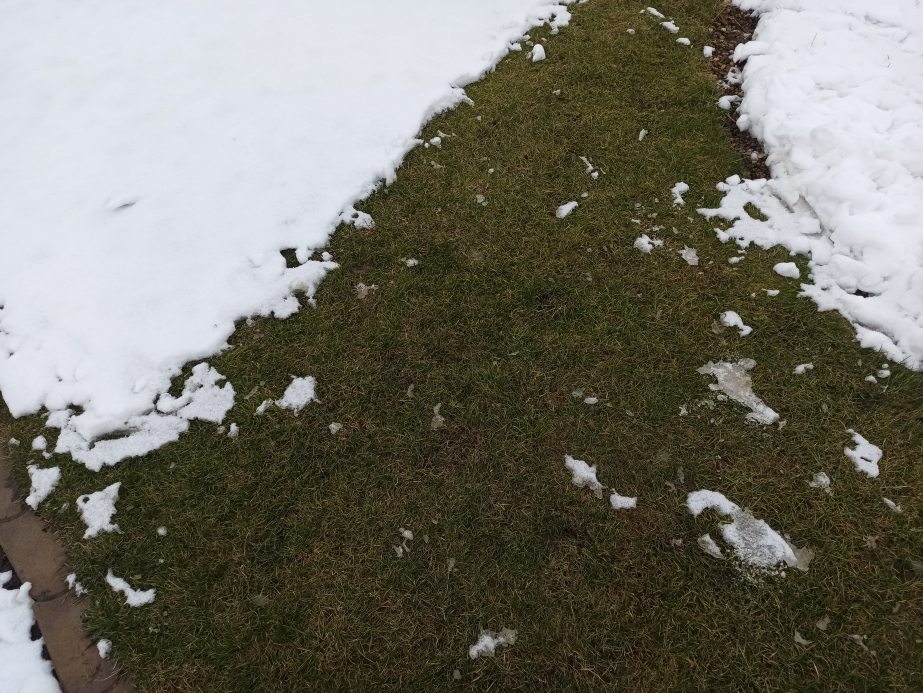 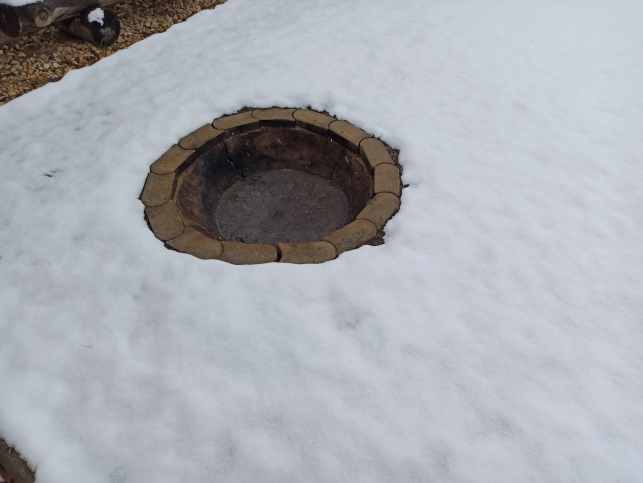 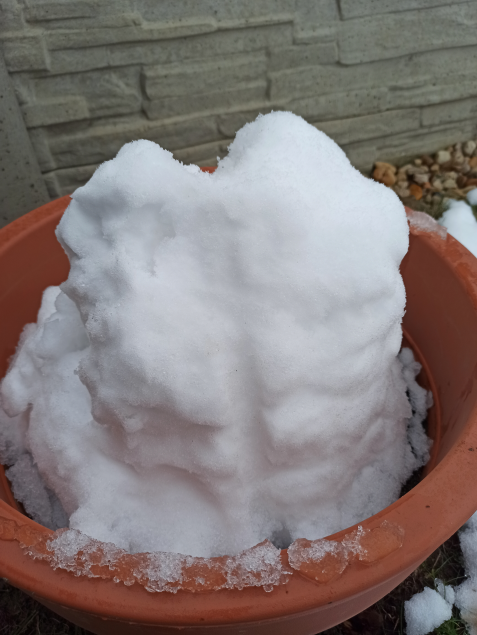 Obrázek na ,kterém roztává a končí sníh.
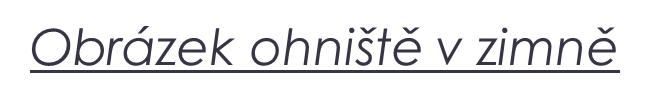 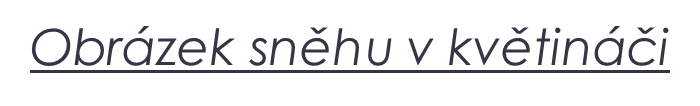 Konec
Na této prezentaci pracoval Adam Týč.